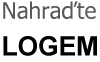 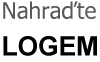 Miroslav Konečný
Viceprezident
Fabrikam
Kulaté náměstí 1 | 110 00 Praha 1, Česká republika
www.fabrikam.com
123 456 789 | mkonecny@fabrikam.com
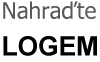 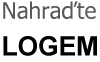 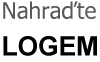 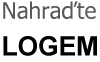 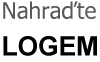 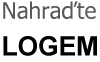 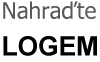 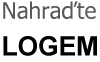 [Speaker Notes: První ukázkovou vizitku si upravíte tak, že obsah nahradíte svým vlastním. Toto logo nahradíte tak, že vyberete obrázek, který se má nahradit LOGEM, a zvolíte Změnit obrázek na kartě Nástroje obrázku – Formát.

Pokud byste ale raději začínali od čistého listu, vložte novou stránku tlačítkem Nový snímek na kartě Domů. A teď zadejte text do prázdných zástupných symbolů a přidejte vlastní logo po kliknutí na Vložit obrázek.]